Using Canvas and Digital Book Analytics to Gauge Student Engagement
October 20, 2020
Accessing Analytics in Canvas
Locating the New Analytics tab
Use New Analytics to:
View average course grade analytics as an interactive chart graph or a data table
Compare the course average with an individual assignment, course section, or student filter using the chart graph comparison or data table comparison
View average weekly online participation analytics as an interactive chart graph or a data table
Compare the course average weekly online participation analytics with an individual student or section using the chart graph comparison or data table comparison
Send a message to all students based on specific course grade or participation criteria
Send a message to an individual student based on specific course grade or participation criteria
View course grade and participation analytics for an individual student
View and download reports on missing, late, or excused assignments, class roster, and course activity
https://community.canvaslms.com/t5/Canvas-Basics-Guide/What-is-New-Analytics/ta-p/73
Let’s Try It….
Open a new window and access log into Canvas
Choose a class to analyze from your dashboard
Access New Analytics
What are some of the immediate trends that you notice?
-
-
-
-
-

How can you use this knowledge to improve your students’ attainment of learning objectives, extend support to at-risk students, or to influence your methodologies?
Digital Books Analytics
Pre-Digital Books =  No data regarding students’ text use
Post-Digital Books = Roughly 90% opt-in rate

Use digital book analytics to view:
Total access rate
Average session rate
Average pages per session
Individual student access and study trends

https://success.vitalsource.com/hc/en-us/articles/360034286034-Instructor-Dashboard-User-Guide
Let’s Try It…
To review digital book analytic reports:
Open Canvas
Choose the course
Click Course Materials
Click Instructor Portal
Launch Instructor Analytics

What are some of the immediate trends that you notice?
-
-
-
-
-

How can you use this knowledge to improve your students’ attainment of learning objectives, extend support to at-risk students, or to influence your methodologies?
Thank you for Attending
Feel free to share these useful analytic tools with your colleagues and brainstorm additional ways data can inform your teaching.
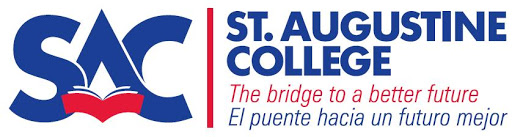